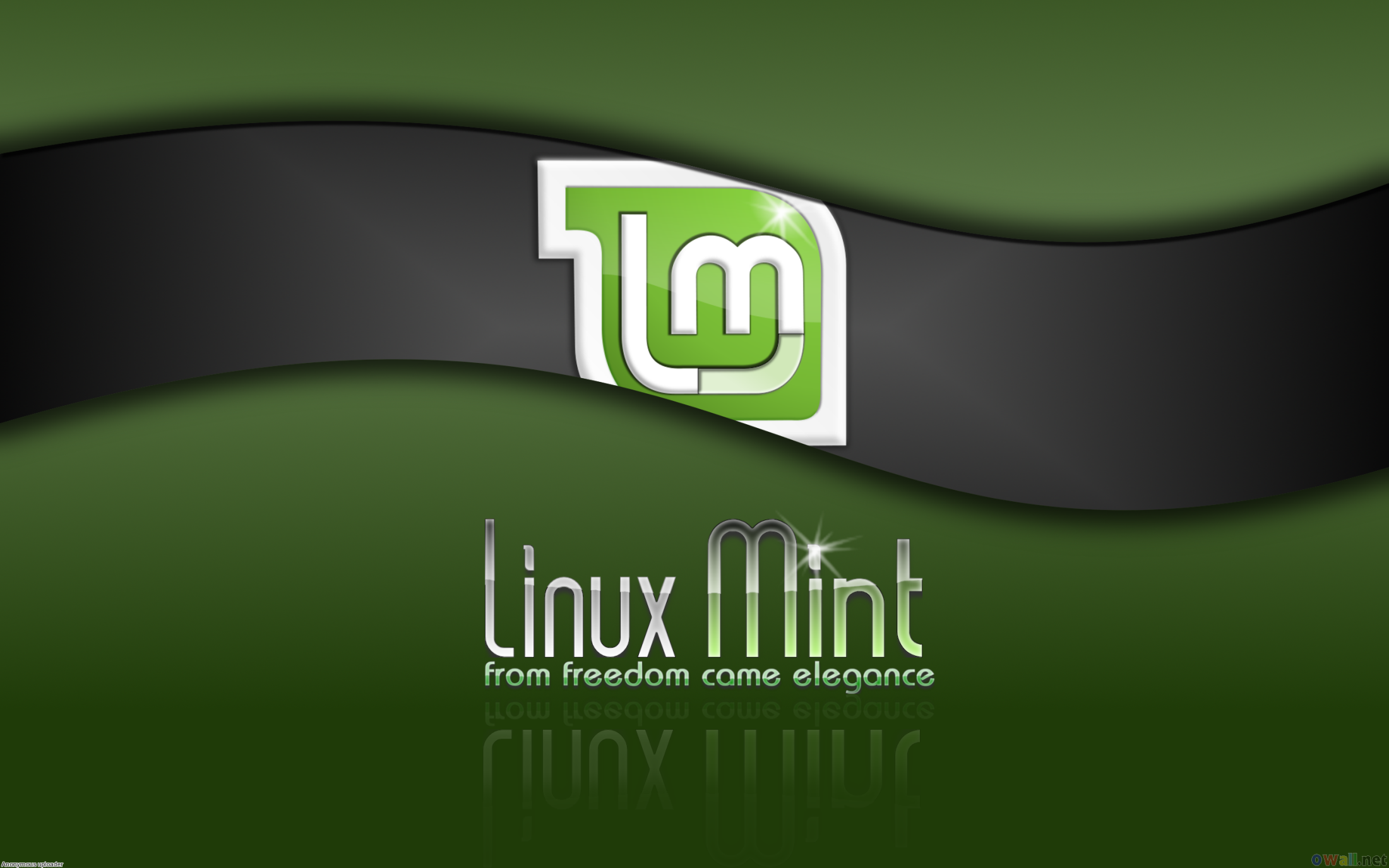 Linux Mint
Fülemüle tehetségkutató informatika verseny 
2013-2014 
„Én így tanítanám az informatikát.”
Készítette: 		  Deutsch Dávid

Felkészítő tanár:         	  Dr. Csigéné Beke Katalin
Iskola: 			  Diószegi Sámuel Baptista Szakközép- és Szakiskola
				(4027 Debrecen,  Böszörményi út 23-27.)
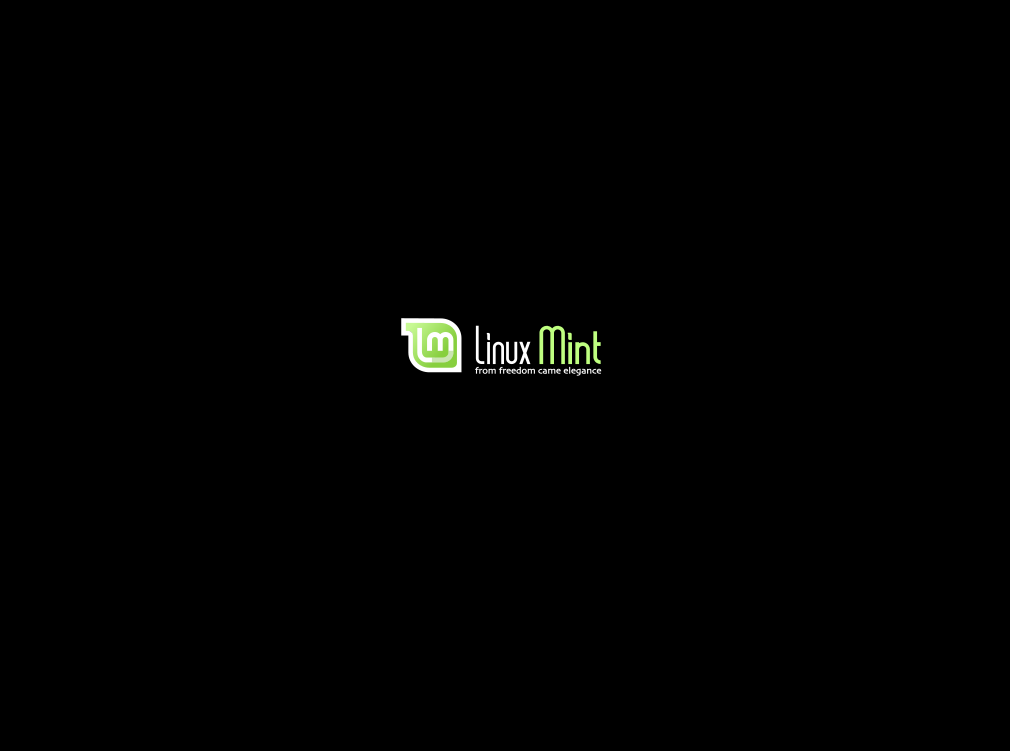 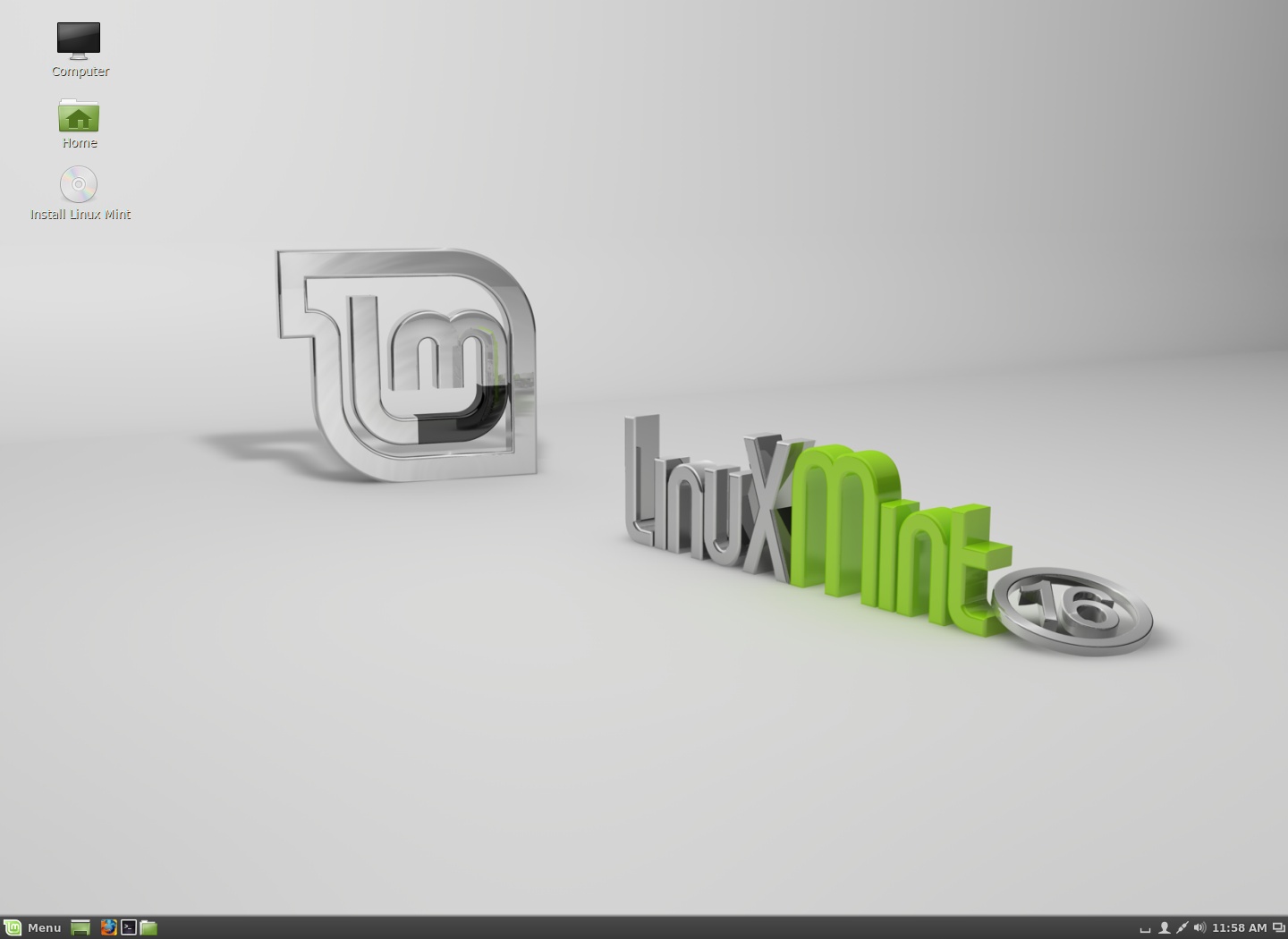 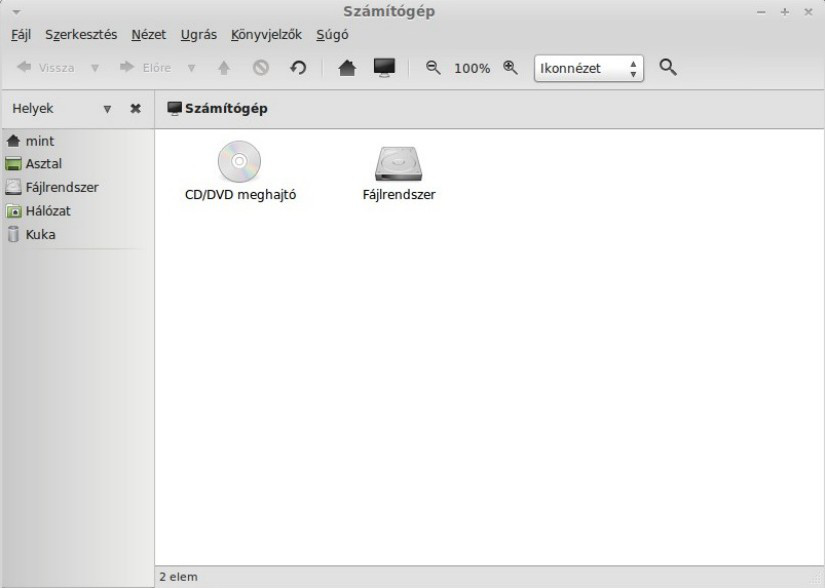 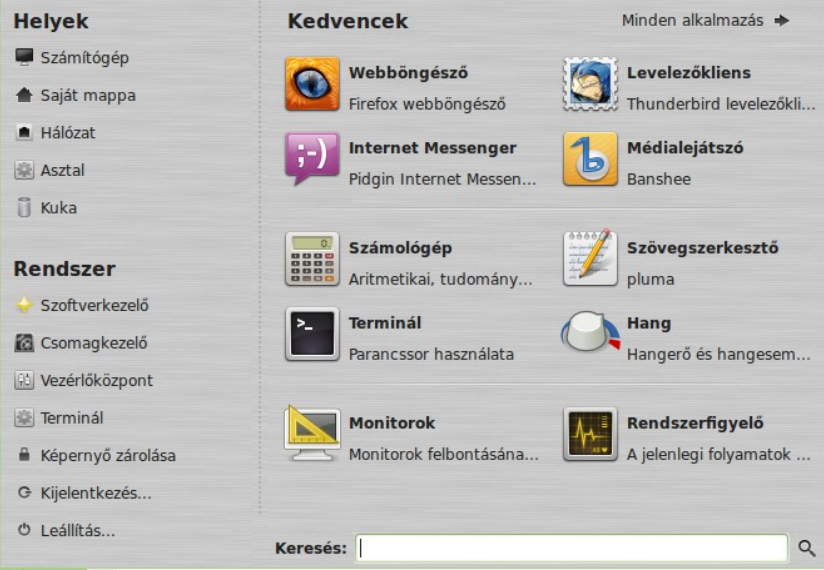 Üdvözöllek a Linux Mintben. Kérlek kattints a Menüre, majd a „Helyek” menüpontnál a „Számítógép” ikonra; bejön a számítógép ablak, ott pedig a CD/DVD meghajtóra!
Menü
2014.01.27. 12:50
Üdvözöllek a
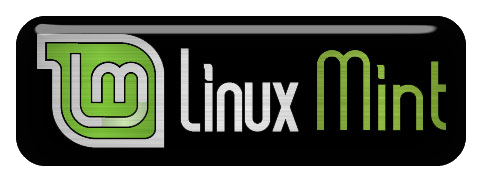 bemutatóban!
Kérdések:
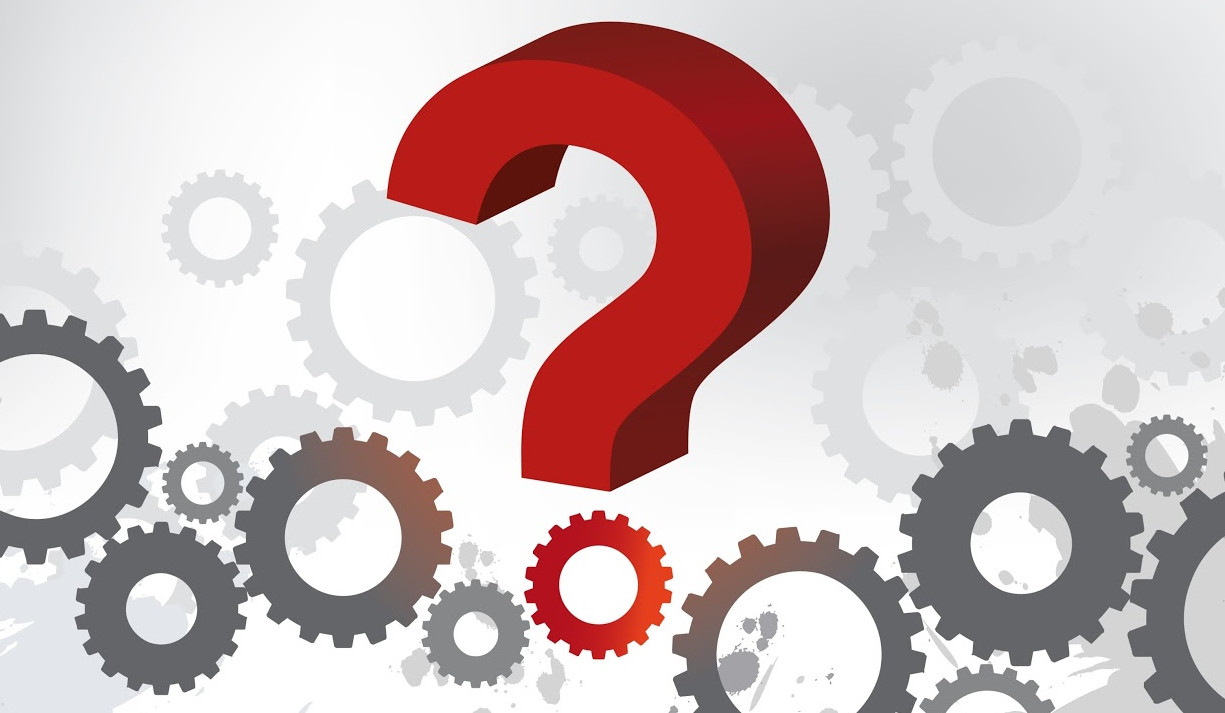 Mi a története?
 Milyen architektúrájú rendszereken fut a Linux Mint?
 Mi a célja?- Milyen verzió számú, kódnevű Mintet adtak ki eddig?
 Milyen kiadások léteznek belőle?

A mai bemutatóban minden kérdésre megkapjátok a választ!
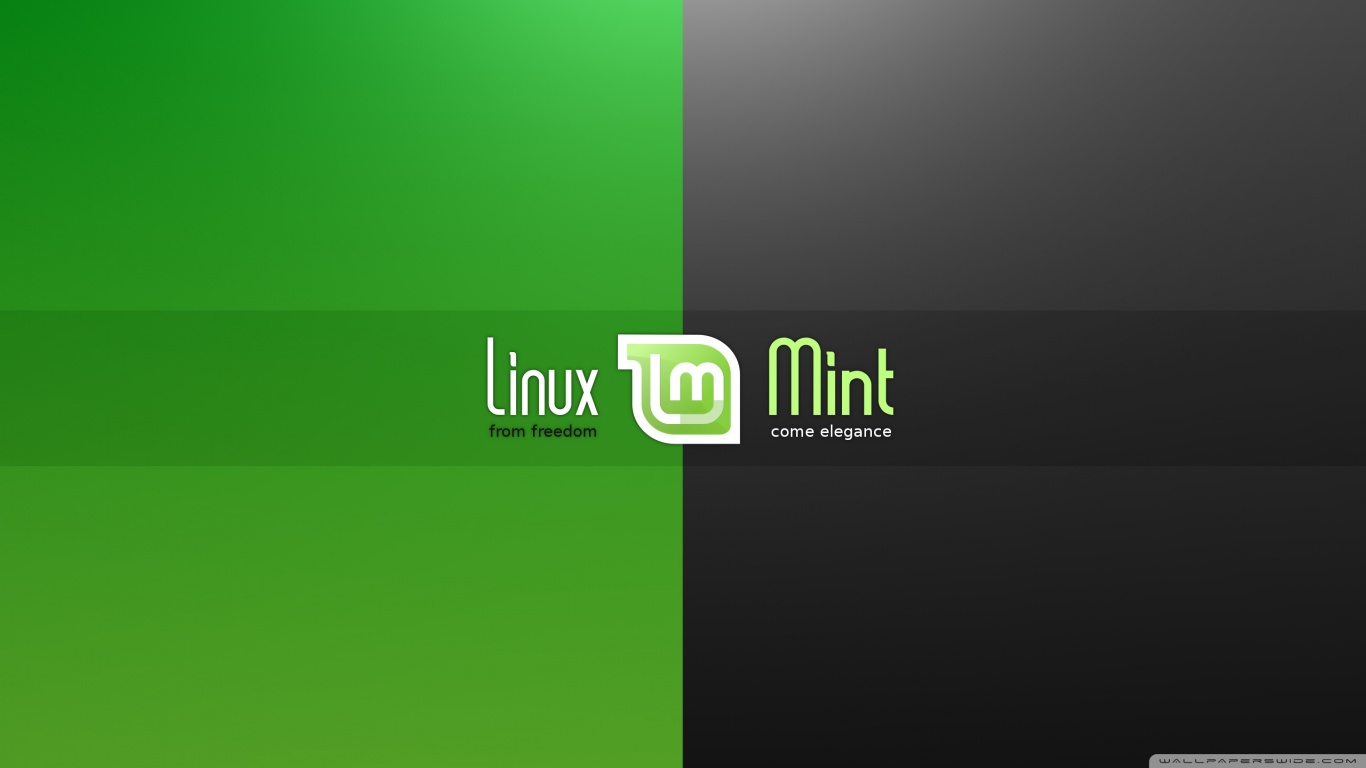 A Linux Mint egy számítógépes operációs rendszer, ami a legtöbb modern rendszeren 
képes futni, tipikusan az x86 és x64 architektúrájú rendszereken.
A Linux Mint képes betölteni ugyanazt a szerepet, mint a Windows, az Apple Mac OS és a free BSD OS. 
A Linux Mintet úgy tervezték, hogy képes együttműködni más operációs rendszerekkel és automatikusan képes beállítani „dual boot” vagy „multi-boot” környezetet (ahol te dönthetsz, hogy melyik rendszert akarod elindítani) a telepítés alatt.
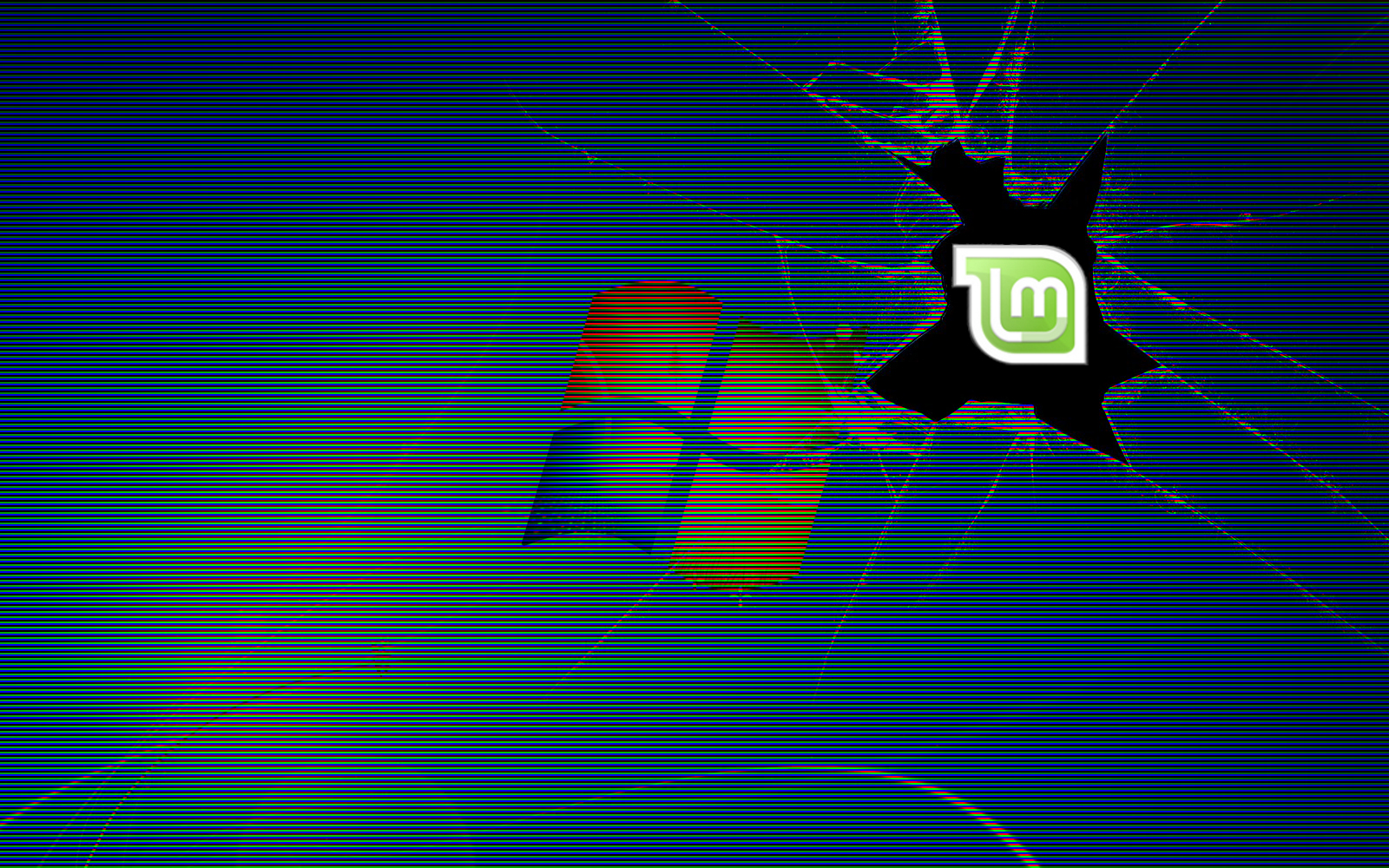 Története:
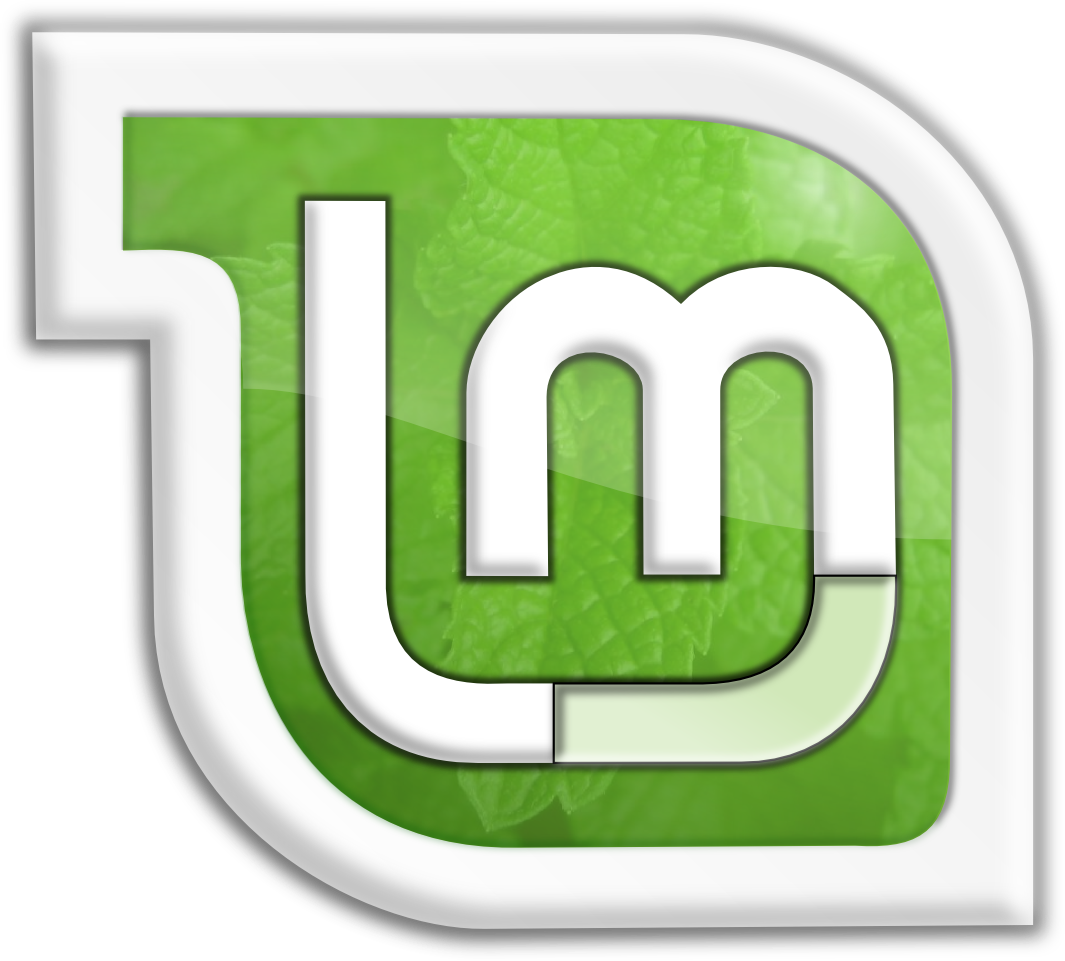 Nagyon modern operációs rendszer, fejlesztése 2006-ban kezdődött. Ugyan, egy kiforrott és sokat bizonyított szoftver-rétegre épül, ami tartalmazza a Linux kernelt, a GNU eszközöket és a MATE asztali környezetet, sokat merít az Ubuntu és a Debian projektekből, amik a rendszer alapjául szolgálnak.

A Linux Mint projekt azt tűzte ki célul, hogy az átlagfelhasználók számára még használhatóbbá és hatékonyabbá tegye az asztali környezetet.
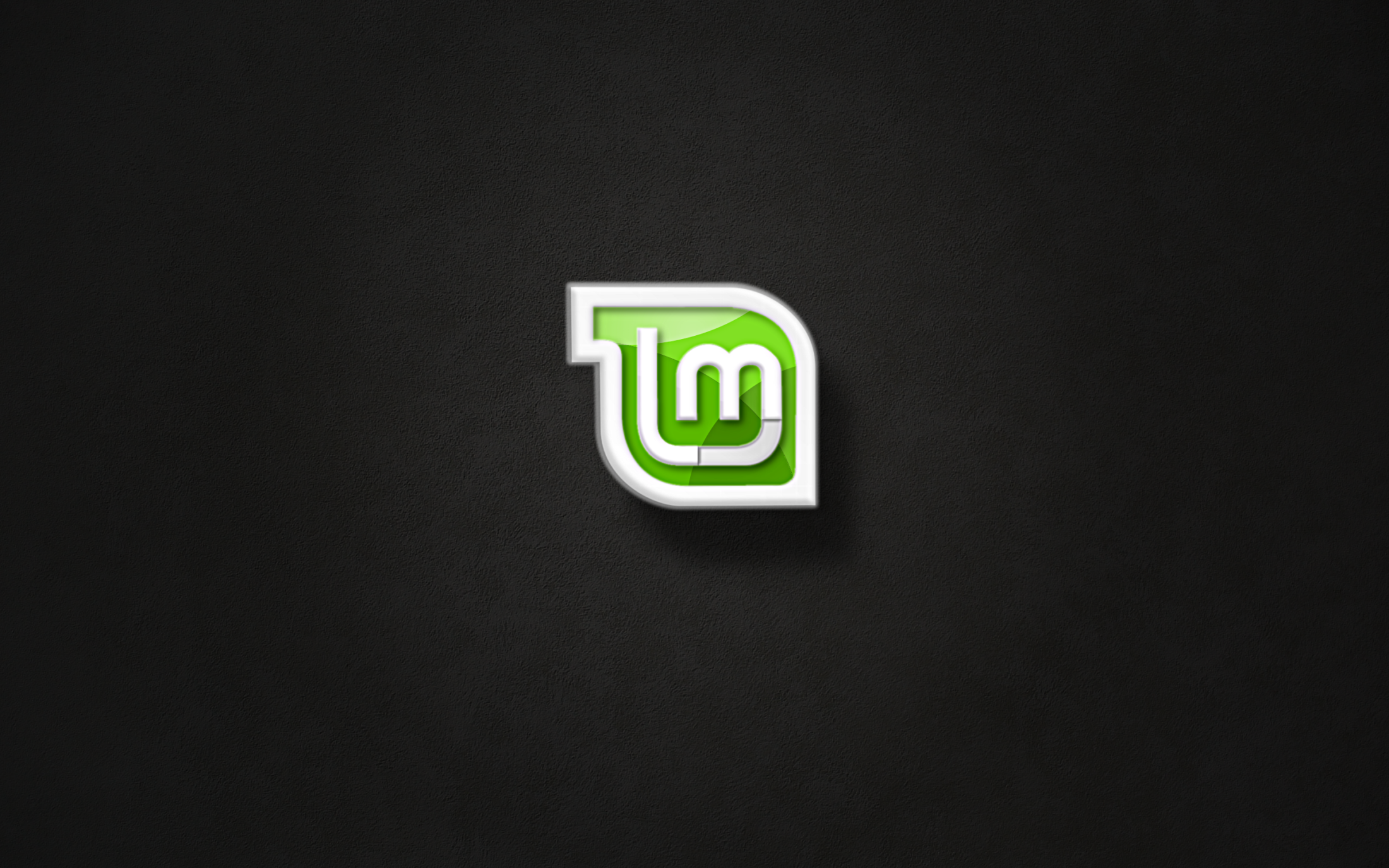 Célja:
A Linux Mint célja, hogy egy olyan asztali operációs rendszert nyújtson az otthoni felhasználóknak és a vállalatoknak külön költségek nélkül, ami eredményesen és könnyen használható, valamint elegáns megjelenésű.
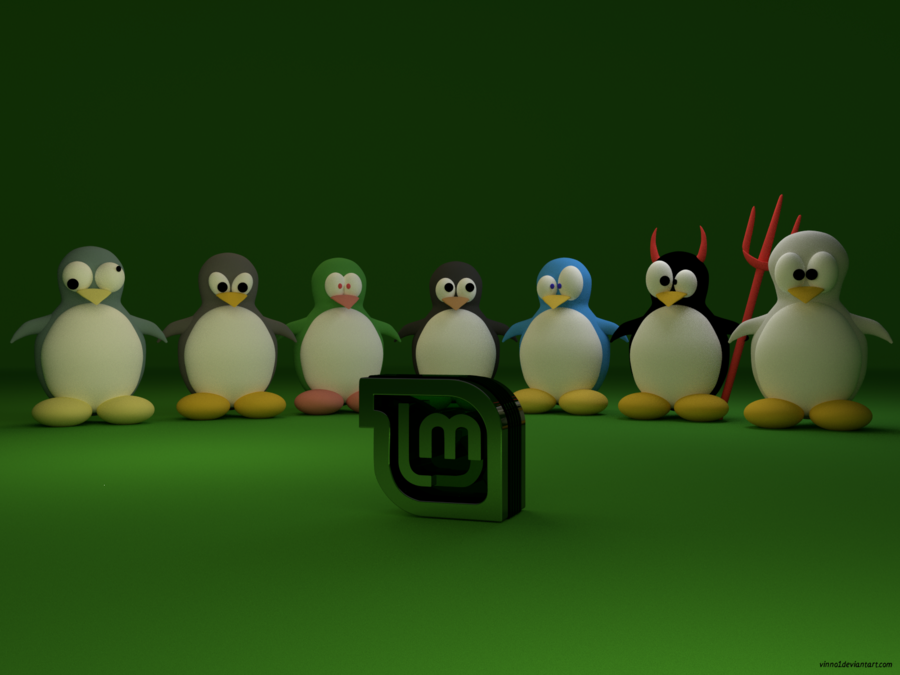 Kódnevek, verziószámok:
A kódnevek használata a Linux Mintnél sokkal barátságosabbak, mint a verziószámok.

 A kódnevek a Linux Mintben mindig „a”-ra végződő női nevek. Ezek betűrendben követik egymást és a kódnév első betűje utal a verziószámra.

 Ha a módosítások egy külön kiadásban jelennek meg, az aktuális verzió kap egy másodlagos számozást, ami szintén növekszik, mint például a Windowsnál a 8 és a 8.1.
Verziószámok kódnevei:
Kiadások:
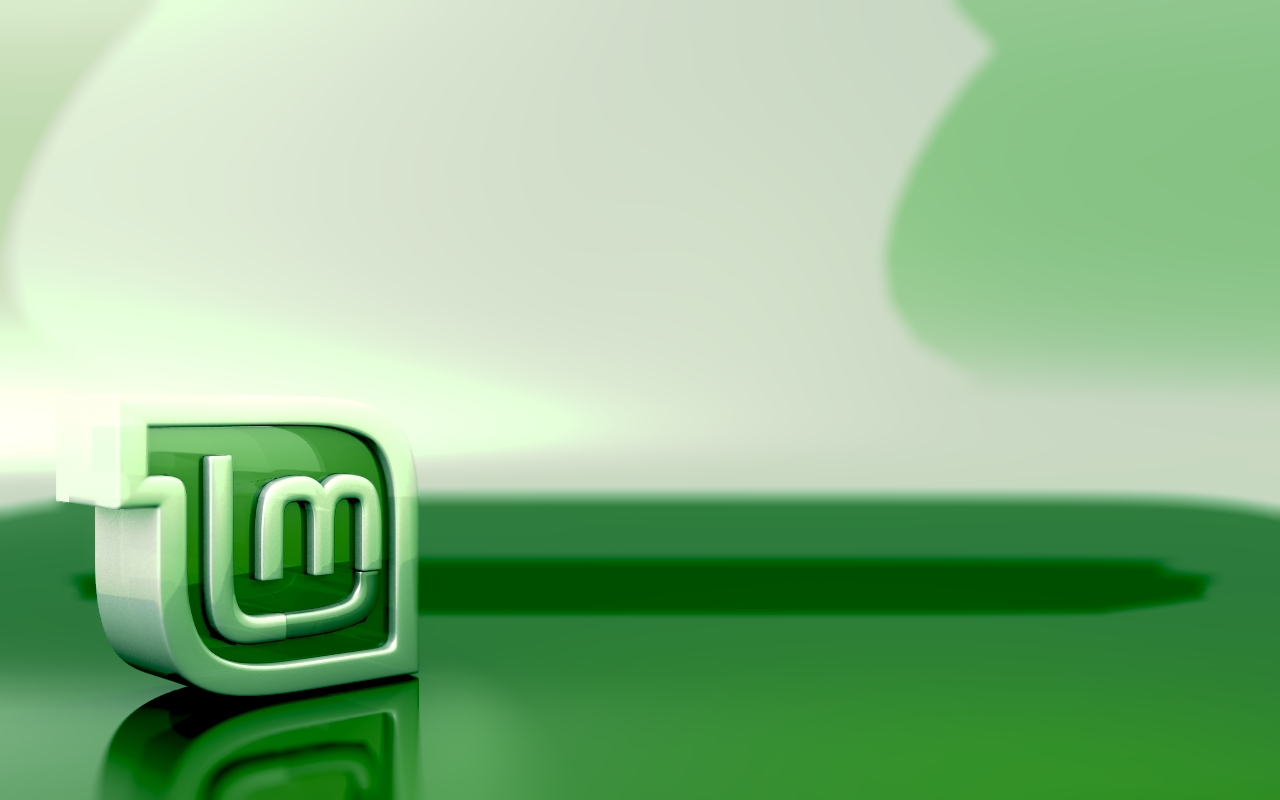 Egy kiadás az, amikor a Linux Mint egy verziója bizonyos felhasználói igényekre van szabva. 
Íme néhány népszerűbb 
kiadás:
• MATE Edition
• Cinnamon Edition
• KDE Edition
• XFCE Edition
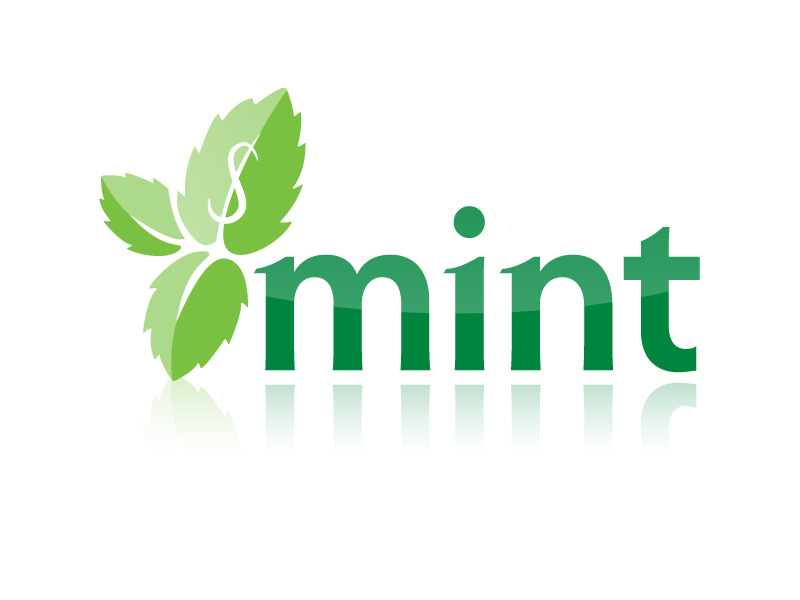 Mint Software
A Linux Mint saját Mint szoftvergarnitúrával rendelkezik, amik a felhasználói élmény megkönnyítésének céljából készültek.
Néhány Mint Software:
Mint Update
Driver Manager
Mint 4win
Minthez fejlesztett frissítés kezelő.
Lehetővé teszi, hogy a Windows-on telepítsük fel a Linux Mintet kipróbálási céllal.
A számítógép komponenseihez kereshetünk és telepíthetünk vezérlőket.
Kattints valamelyik Mint Software nevére, hogy megtudd mire való!
Egyszerűen áttekinthetővé és testre szabhatóvá teszi a telepítési forrásokat
Programindító menü, melyből a programoktól kezdve a rendszerbeállítások nagy részéig minden elérhető
A rendszer összes paraméterét és beállítását tartalmazó rész
Software Sources
Control Center
Mint Menu
A Linux Mint hivatalos oldaláról ráadásul INGYEN! 
A http://www.linuxmint.com/download.php internetes címen található. Alap angol tudás szükséges az oldal használatához, ugyanis nem magyar, de ha nem tudsz angolul, akkor ez a megfelelő oldal számodra: 
http://linuxmint.hu/letoltesek/. 

A legutóbbi kiadás a 16-os verzió azaz „Petra”. Ezt ajánlom, mivel ez az eddigi legstabilabb verzió!
Jó szórakozást!
Ez klassz! Kedvet kaptam hozzá! Honnan szerezhető be jogtisztán?
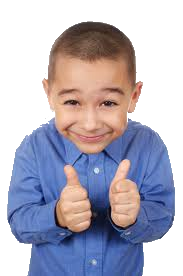 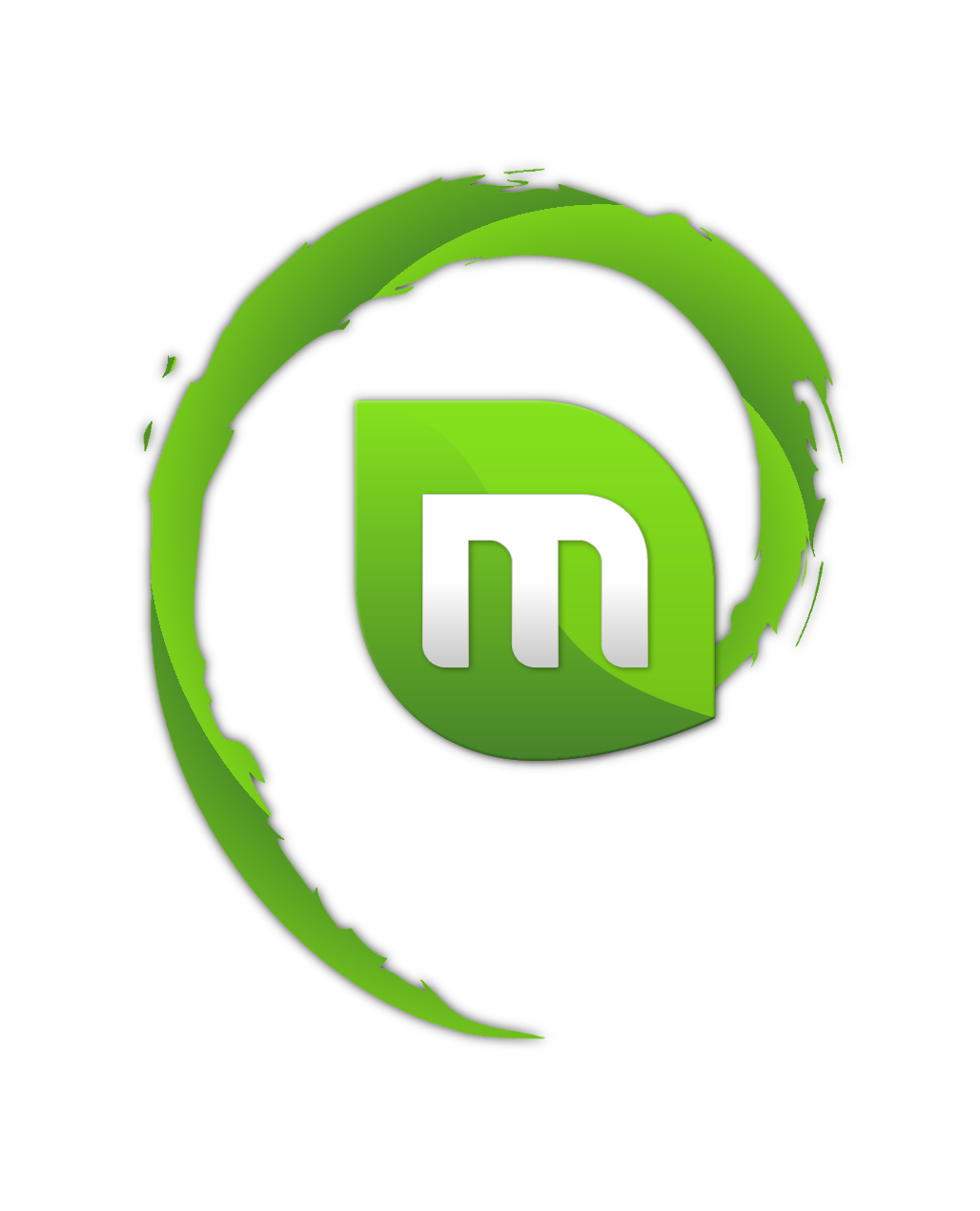 Kvíz
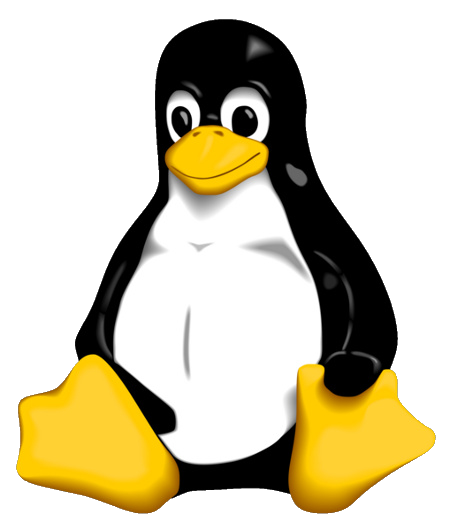 Milyen architektúrájú rendszereken fut a Linux Mint?
8-bit és 16-bit
32-bit és 64-bit
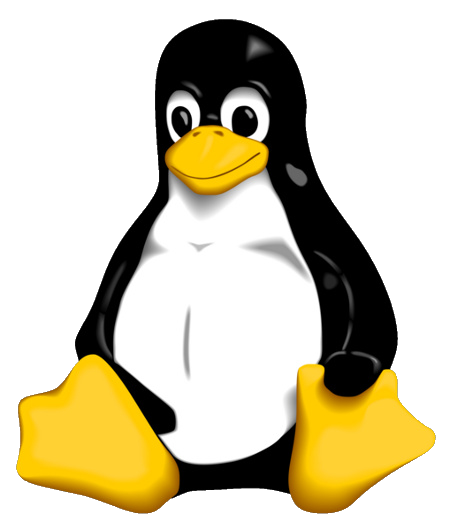 Ha a módosítások egy külön kiadásban jelennek meg, akkor az aktuális verzió mit kap?
Másodlagos számozást
Új kódnevet
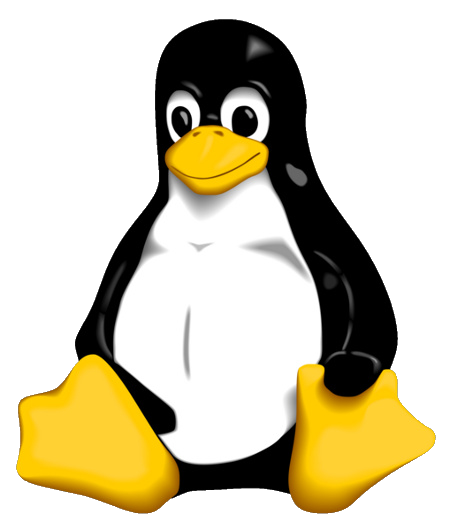 Melyik egy Linux Mint kiadás?
MATE Edition
Professional Edition
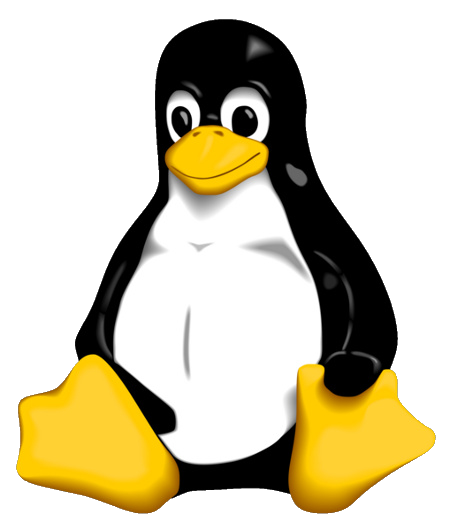 Melyik a legstabilabb Linux Mint?
13, „Maya”
16, „Petra”
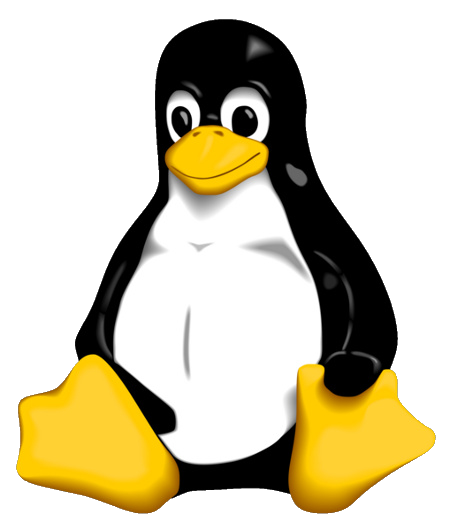 Mikor kezdődött a Linux Mint fejlesztése?
2007
2006
Ügyes vagy!
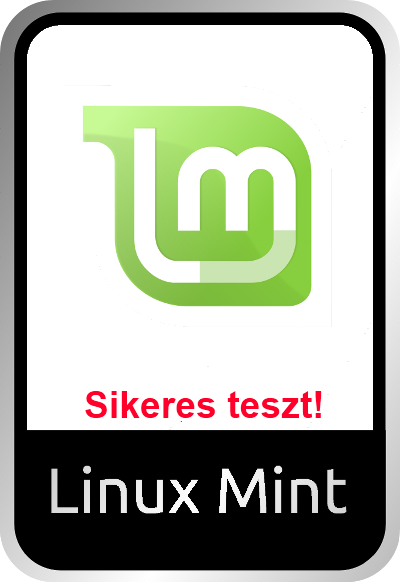 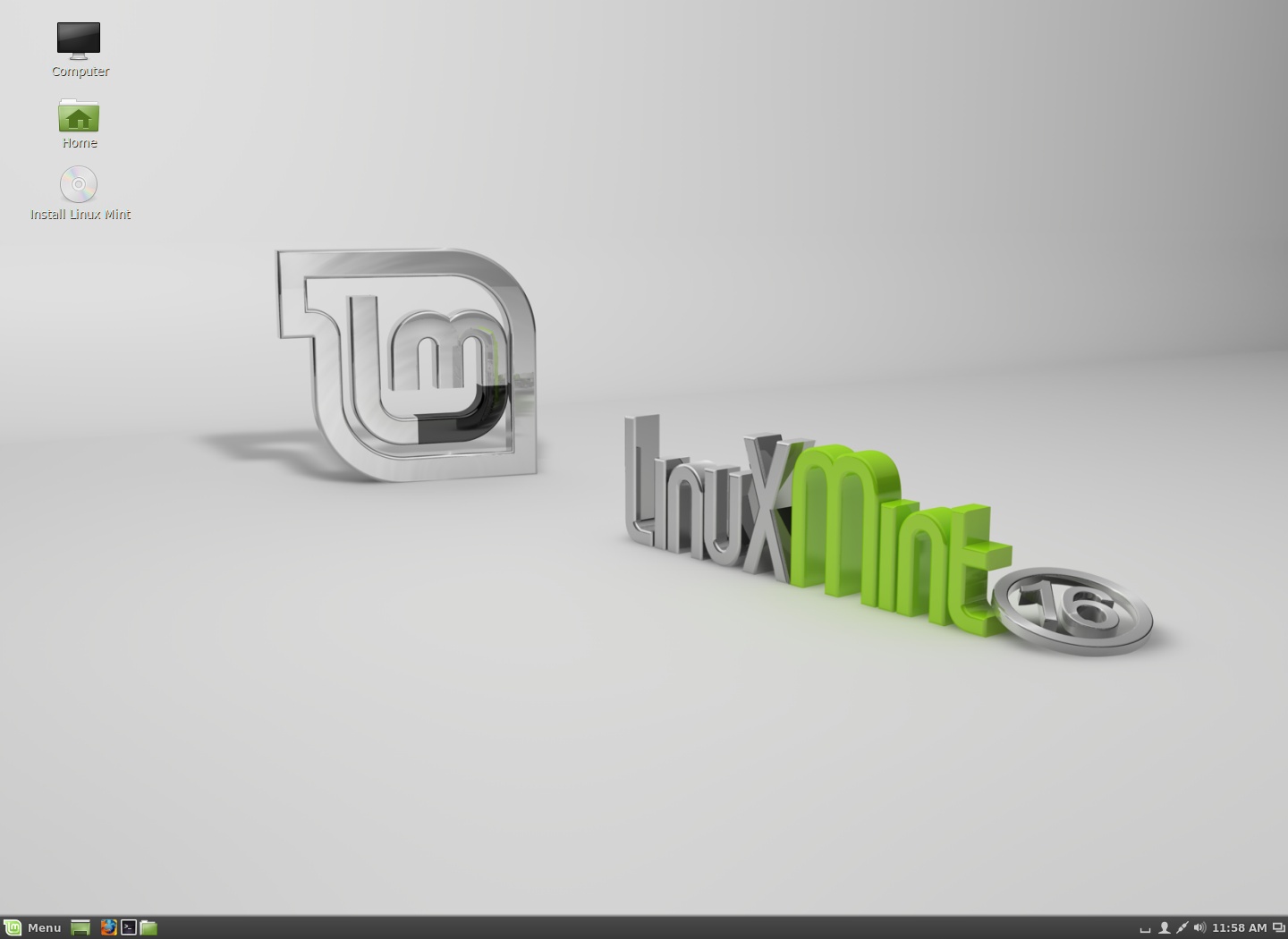 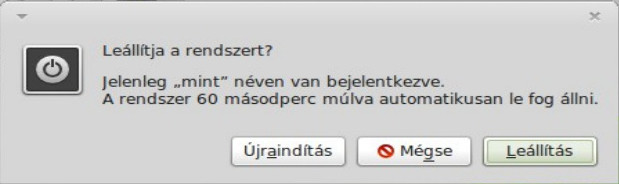 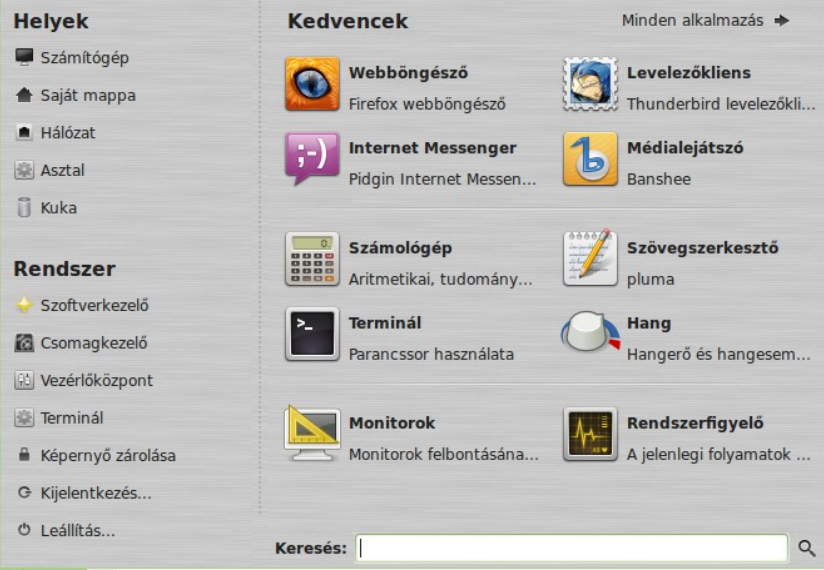 Ezzel véget is ért a „Linux bemutató DVD”. Remélem jól szórakoztatok! Ne felejtsétek kikapcsolni a gépet! 
MenüLeállításLeállítás.Ha pedig újra szeretnéd nézni, akkor nyomj az újraindítás gombra!
Leállítás
Menü
2014.01.27. 12:50
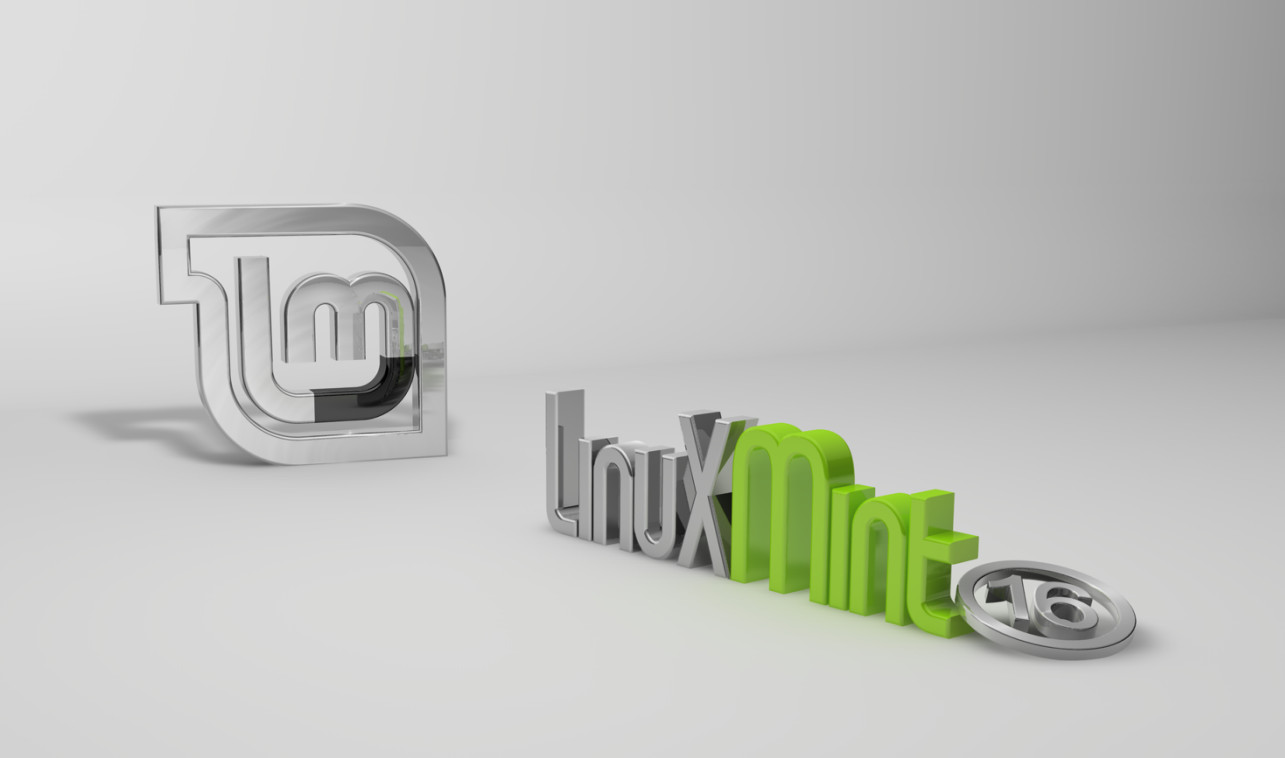 A Linux Mint leáll …
Források:
http://hdwallpapers.lt/wallpaper/linux_mint_break_the_mold_anti_microsoft_hd-wallpaper-370162.jpg

 http://wallpaperswide.com/linux_mint_2-wallpapers.html

 http://i0.wp.com/techdigy.com/wp-content/uploads/2013/05/Linux_Mint_Logo.png

- http://fc06.deviantart.net/fs70/i/2012/350/6/9/penguins_and_linux_logo_linux_mint_green_by_vinno1-d5o7k6g.png

 http://kosheronabudget.com/wp-content/uploads/2010/12/mintcom1.jpg

 http://hu.wikipedia.org

 http://www.meggyogyulsz.com/wp-content/uploads/2013/06/gyerek.jpg